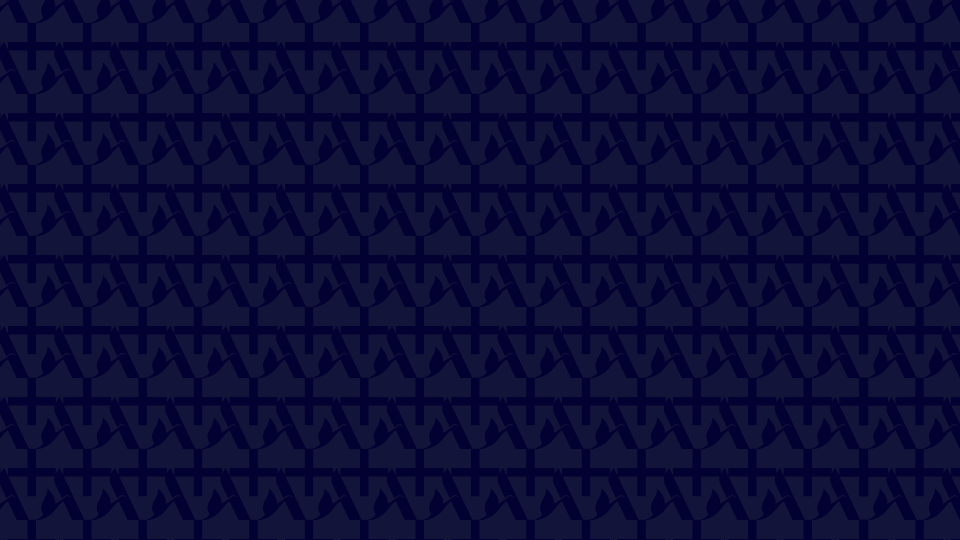 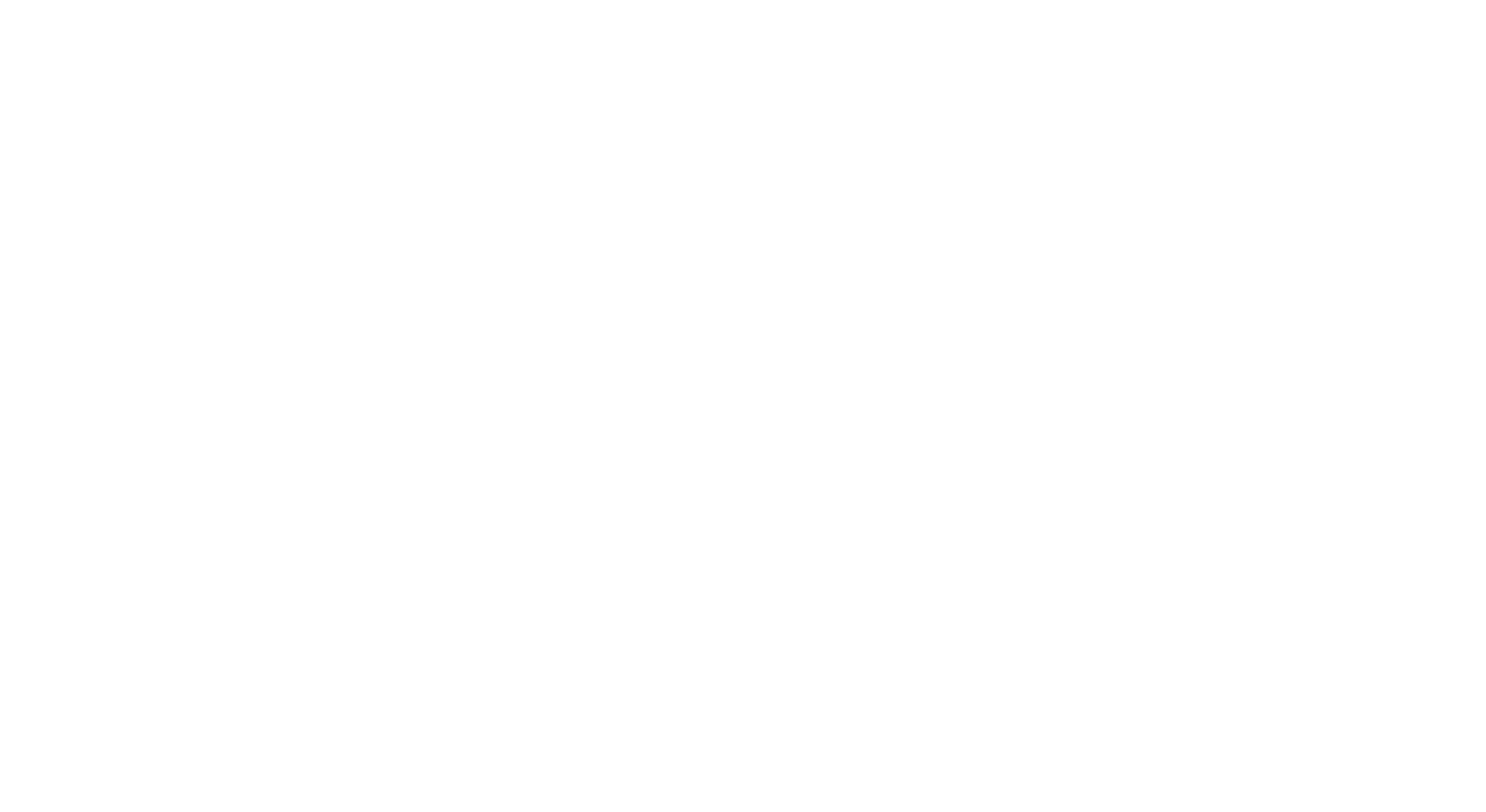 Business Solutions
FUTURE STATE
DECEMBER 2022
[Speaker Notes: 29 November: Perhaps can work with Monterrat full caps for “Future State” to differentiate, or the other way around
Updated with the Accor Plus pattern instead of Accor’s
Changed November to December]
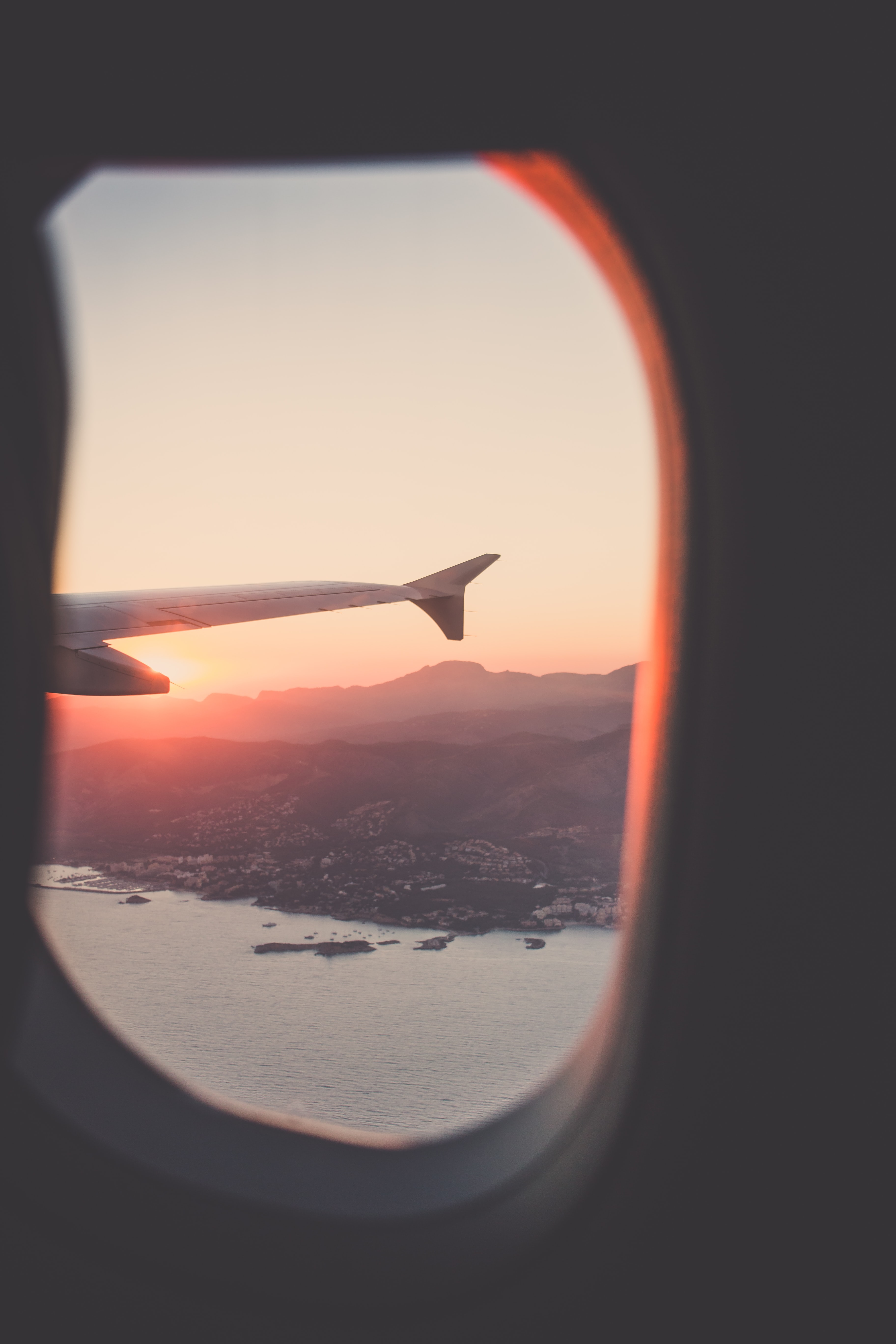 A view from 	the TOP
Our focus on payment facilitation will continue to enable best available payment solutions for each market, whilst ensuring seamless transactions and frictionless fulfilment. The Partnership and Auto-Renew objectives will continue unabated and our ‘Business Right-sizing’ pillar will be replaced with one of ‘Workplace Evolution’ to incorporate changes related to wastage and efficiency.
EXECUTIVE OVERVIEW
The premier ‘paid membership’ of the Asia Pacific and Middle East regions with unrestricted integration into the 
ALL ecosystem.
FOLLOWING A SIGNIFICANT SHIFT IN MEMBERSHIP NUMBERS FROM BOTH COVID IMPACTS AND THE EXIT FROM MAINLAND CHINA, ACCOR PLUS HAS A SOMEWHAT DEPLETED BUT SOLID BASE OF LOYAL AND ENGAGED MEMBERS WITH 
AN enormous opportunity 
	FOR GROWTH AND EXPANSION. 
Accor plus wants to continue to improve the efficiency of member acquisition and member retention through use of inbound and outbound communication tools across channels,  and ensure high member engagement throughout the membership lifecycle.
As Accor develops its other paid membership products it is imperative that Accor Plus be recognised as the premier ‘paid membership’ of the Asia Pacific and Middle East regions with unrestricted integration into the ALL ecosystem. We will leverage and enhance our existing data assets for improved engagement throughout our many touchpoints and innovate our membership product in the short-term using digital vouchers.
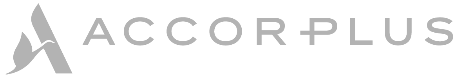 1
[Speaker Notes: 29 November: Unna – we don’t use caps
Overall page design looks “flat” 
Image not impactful for an executive overview, alternative image preferred if possible
Highlighting key points e.g. magazine style with wordy content but using bigger fonts to highlight key message: “Following a significant shift….. for growth and expansion.”
7 December: 
ALL instead of All
Changed “huge” to “enormous”]
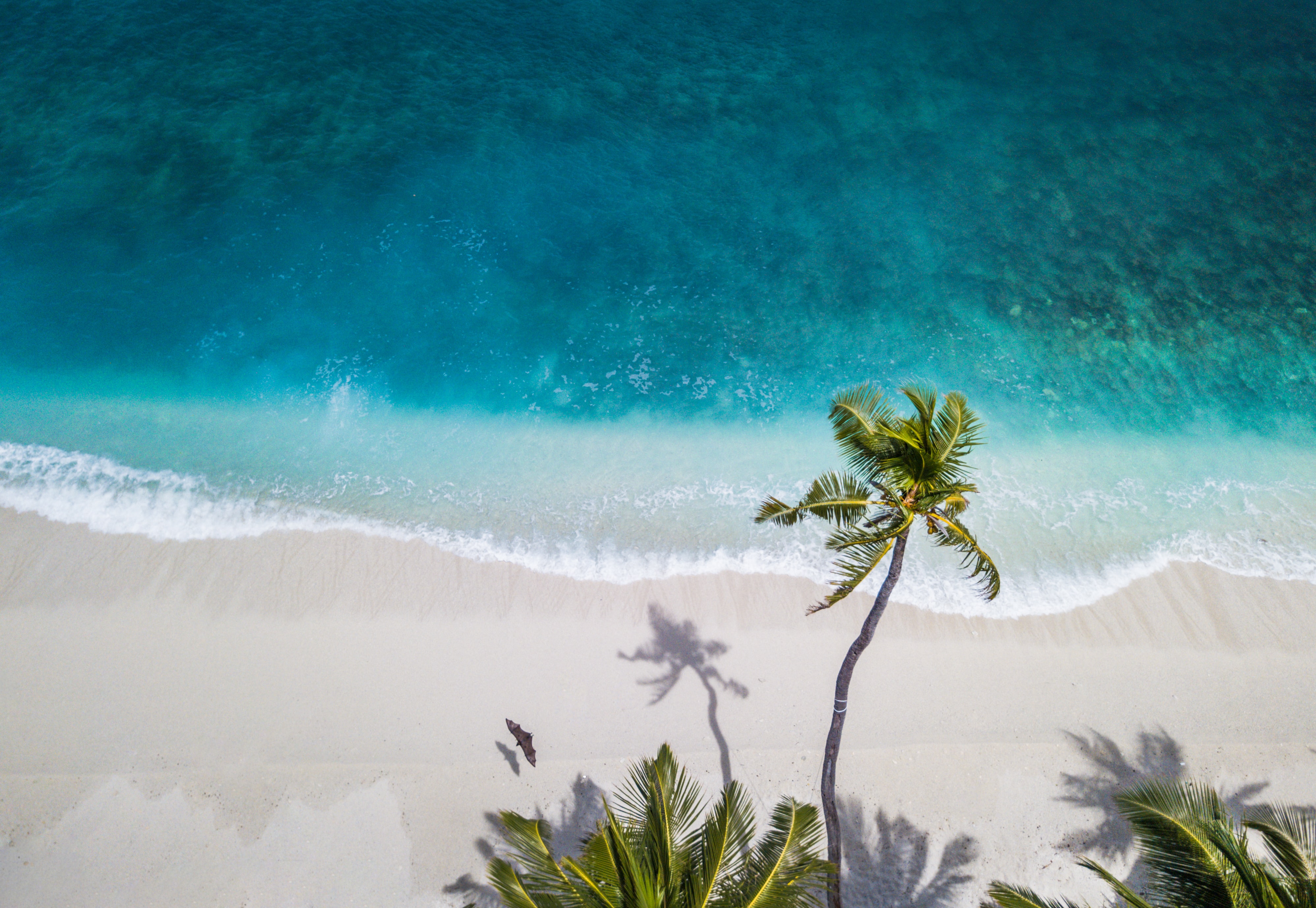 This will also drive membership acquisition as Accor Plus membership will be embedded within the ALL member reservation journey from discovery to purchase and confirmation. 
All purchases of an Accor Plus membership will be funnelled through the Accor Plus digital platform with the customers preferred option to complete the transaction online or with human assistance.
In-person purchases are enabled during a hotel stay via the digital Loyalty Plus Hotel Sales Portal, supported by incentivised hotel Heartists.
Improvements in the member and acquisition journey will continue to be enhanced and optimised within the Accor Plus ecosystem prior to the full rebrand in 2024. Geographic expansion will take place in appropriate markets.
THE PLAN
Becoming ‘ALL Plus’
Becoming “all plus” means
Accor Plus is embedded in  
all parts of the customer journey 
ACROSS ALL CHANNELS WITHING THE “ALL” LIVE LIMITLESS ECOSYSTEM. TO OPTIMISE THE ACCOR PLUS MEMBER RECOGNITION AND EXPERIENCE.
MVP
FULL SCOPE
Promotion of Accor Plus membership purchase within the reservation journey(s). Sustained sales through the Loyalty Plus Hotel Sales channel. Expansion to at least one additional geographic market.
Rebranded. Equal recognition of Accor Plus alongside other ALL paid memberships at a global level. Leading ALL paid membership in relevant markets.
LEAD BY:  Paul and Sonya
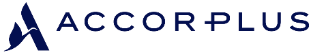 2
[Speaker Notes: 29 November:
This reads better than slide 4
Perhaps can remove the lady in the image
Highlighting key points: e.g. magazine style with wordy content but using bigger fonts to highlight key message: “Accor Plus is embedded …. member recognition and experience.”
Full caps for FULL SCOPE
“LEAD BY Paul and Sonya” to be positioned outside of the “content”. Perhaps at the bottom right corner like a “lockup” for each page
7 December:
To clean up the copy on the left – currently centralised with mixed of fonts in multiple lines look clunky
Perhaps italic for “Accor Plus is embedded in all parts of the customer journey” only, and the rest in full caps Montserrat 
ALL – Accor Live Limitless
Reduced font slightly for lead names and page number]
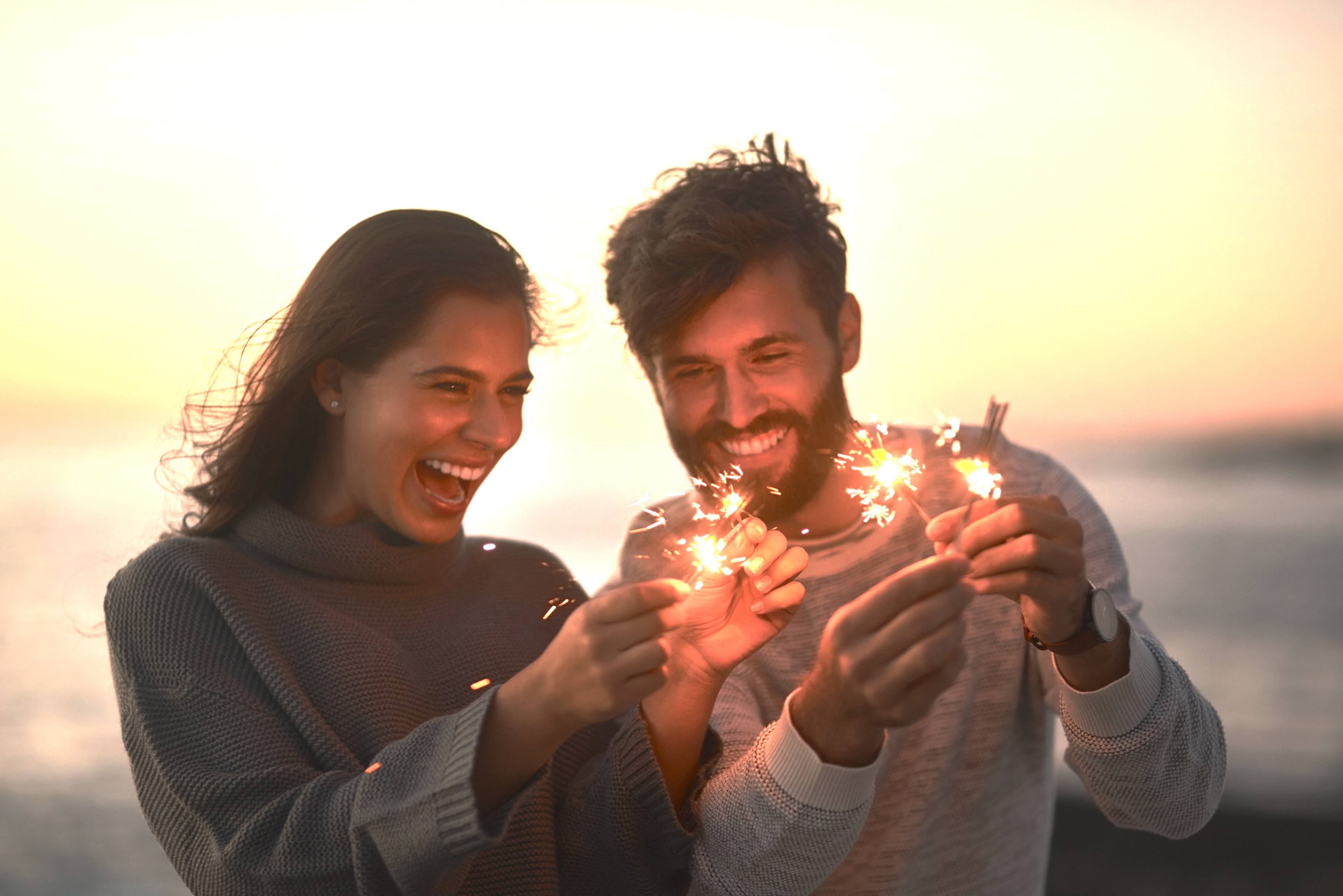 MVP
_____________________
99.99% Successful payment processing (excluding customer or loyalty errors). 
Allow members to purchase using a simple shopping cart - including purchase with points (not part-pay). Members can choose whether to receive a physical card where provided for. 
Auto-renew is enabled in all markets, for appropriate segments/products.
The first impression OF A NEW MEMBER IS THROUGH THE 
execution of PAYMENT AND 
fulfilment of their MEMBERSHIP.
Regardless of which channel the purchase was made through, whether assisted or not, the payment must be a low-effort, frictionless and trusted experience with options appropriate to the market (e.g. digital wallets etc.). Similarly, the fulfilment of the membership must be equally seamless, whether in digital or physical form. 

Auto-renew enables members to supply their payment details (which will be stored by a third party) to Accor Plus so they can be auto renewed each year. This requires changes to terms and conditions and is dependent on local laws and regulations. Having achieved this in the Pacific, the function should be rolled out to other regions as completely as possible. Going forward, ‘Early Renewal’ incentives will be replaced with incentives for members to stay opted-in to the auto renew journey via a discounted membership rate.
FULL SCOPE
______________________
99.99% Successful payment processing (excluding customer or loyalty errors). Sell outside of a member’s renewal period e.g. Discovery upgrade. 
Buy now activate later (BNAL), gifted memberships, part pay with points, stripe Afterpay, Ovo, Kredivo, IVR payments, QR payments. 
Auto-renew enabled in all countries, covering major payment types in all applicable segments/products.
THE PLAN
Payments AND 
FULFILMENT
LEAD BY:  Mark, Wayne and Kamal
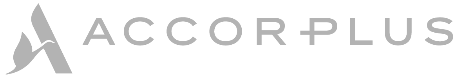 3
[Speaker Notes: 29 November:
Reduce font size “Payments and Fulfillment”
Highlighting key points: e.g. magazine style with wordy content but using bigger fonts to highlight key message: “The first impression of a new member…. of their membership.”
FULL SCOPE in caps
“LEAD BY Paul and Sonya” to be positioned outside of the “content”. Perhaps at the bottom right corner like a “lockup” for each page
2 December:
Point mentioned is not highlighted, the first sentence “The first impression of a new member….. of their membership.”
A good proportion of mixed fonts for highlights look good
“LEAD BY” lockup preferably in the same position for all slides
To be consistent on the lockup positioning and whether : is used after LEAD BY across slides
Changed the font for “FULFLLMENT”
7 December:
Added the line for MVP and FULL SCOPE to break up the heavy copy
Reduced font size for 99.99% and bullet point, and work with light blue instead of white
Lead names are incorrect, now corrected
Reduced font slightly for lead names and page number]
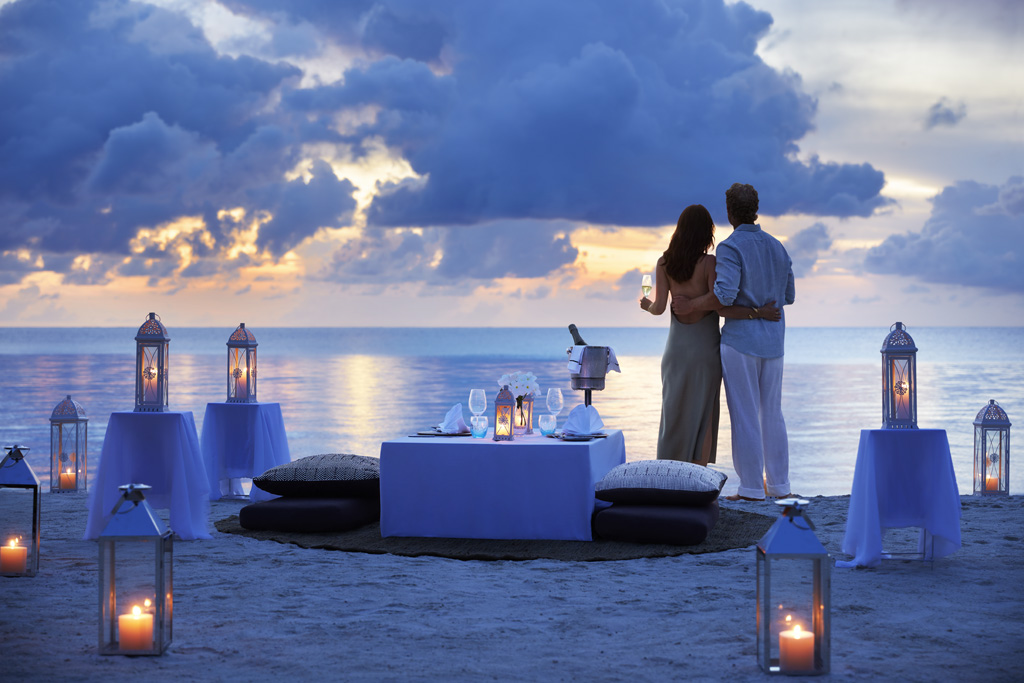 THE PLAN
Partnership SALES
PARTNERSHIP SALES will continue TO BE a focus 
TO ACHIEVE BUSINESS
growth AT scale.
Working hand in hand with the Accor partnership teams to target prospective partners and provide a cohesive and complimentary tiered solution for them through ALL and Accor Plus will continue to be a key strategy. 

More focus on the pre-buy model and pay on consumption with an upfront commitment has seen the “distribution” agreements fall away except for strategic relationships e.g. Qantas Business Rewards. 

A new focus will be presenting the Accor Plus membership as a lifestyle and travel value-add solution (product, technical and data) to prospective partners with either an existing, or with the ambition of launching, their own paid membership programme.

 The ongoing development of business solutions and operational evolution will support the growth and retention of this channel. The Partnership team will grow to expand the reach and proactively account manage new and existing partners.
FULL SCOPE
THE PARTNERSHIP CHANNEL TO CONTRIBUTE 25% OF TOTAL MEMBERSHIP SALES BY 2025.
MVP
THE PARTNERSHIP CHANNEL TO CONTRIBUTE 12% OF TOTAL MEMBERSHIP SALES IN 2023.
LEAD BY:  Sonya and Chris
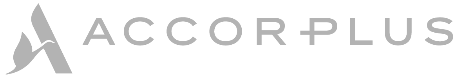 4
[Speaker Notes: 29 November:
Replace with alternative image, something more dynamic and doesn’t look straight out of a “brochure” 
Highlighting key points: e.g. magazine style with wordy content but using bigger fonts to highlight key message: “Partnership sales…. Achieve business growth at scale.”
FULL SCOPE in caps
“LEAD BY Sonya, Chris and Kamal” to be positioned outside of the “content”. Perhaps at the bottom right corner like a “lockup” for each page
7 December:
Image replaced, played around with the highlight, feel free to adjust 
Lead names are incorrect, now corrected
Reduced font slightly for lead names and page number]
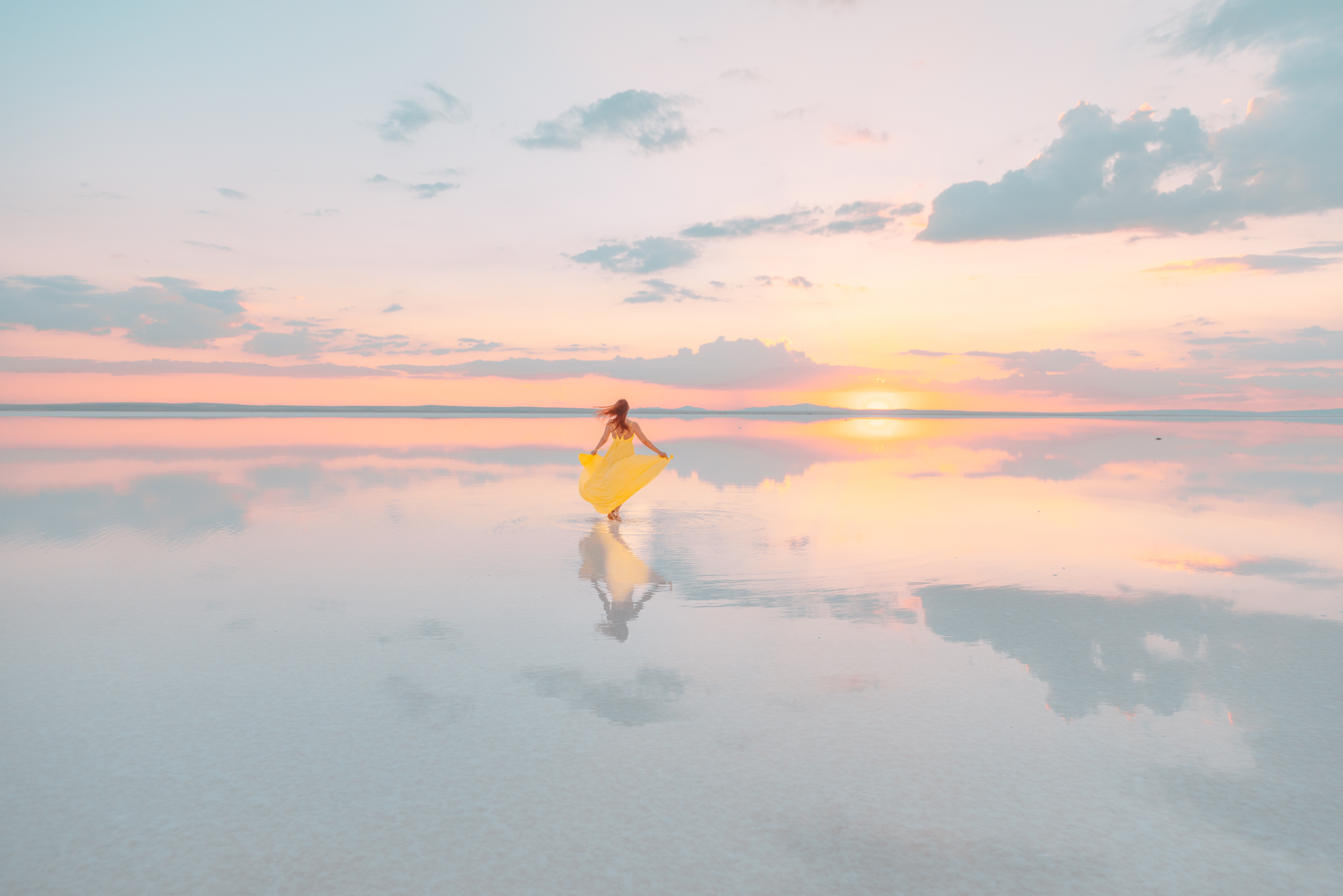 THE PLAN
Workplace EVOLUTION
MVP
________________________
Establish a broader scope of KPI’s (e.g. COA, LTV) 
Review business rules version 1.0 
Identify 5 priority solutions to improve efficiency 
Evolution of Telesales role – create framework and pilot Concierge Service 
Expansion of Hybrid Workforce 
Pilot flexible working arrangements 
More regular opportunities for Business Solutions to collaborate across departments, discuss innovation and strategy 
FULL SCOPE
_________________________
Implement a ‘lean manufacturing style’ framework into the business 
Further review and develop business rules and KPI version 2.0 
Implement the 5 priority solutions to improve efficiency 
Culture that fosters better cross team/region collaboration at all levels
THE BUSINESS CONTINUES TO EVOLVE ITS WORKFORCE TO ACCOMMODATE THE OMNI-CHANNEL REQUIREMENTS OF OUR MEMBER AND CONTINUE TO DRIVE IMPROVED BUSINESS OUTCOMES. 


Following previous rightsizing success in the deployment and seamless use of key sales and member services tools (TOM, NORD and Zendesk) and their relevant features across Asia Pacific. We will continue to measure and monitor the ratio of manual tasks (less than 10%) across the business to evolve our resources and improve efficiencies. 

In addition, expansion of work-from-home including the resources to support this and the evolution of the telesales role with a ‘concierge service’ focus are some of the examples of the continued evolution. 
Position to be an attractive employer of choice by exploring and implementing new workplace concepts, e.g. flexible working arrangements. 

Success will be measured by achieving a MVP including a key ratio formula which includes financial and non-financial metrics.
LEAD BY:  Wayne and Paul
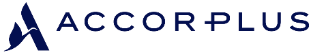 5
[Speaker Notes: 29 November:
Replace with alternative image, something more dynamic and doesn’t look straight out of a “brochure” 
Highlighting key points: e.g. magazine style with wordy content but using bigger fonts to highlight key message: “Partnership sales…. Achieve business growth at scale.”
FULL SCOPE in caps
“LEAD BY Sonya, Chris and Kamal” to be positioned outside of the “content”. Perhaps at the bottom right corner like a “lockup” for each page
7 December
Image replaced, and changed font colour for highlight
Added the line for MVP and FULL SCOPE to break up the heavy copy, feel free to adjust
Lead names are incorrect, now corrected
Reduced font slightly for lead names and page number]
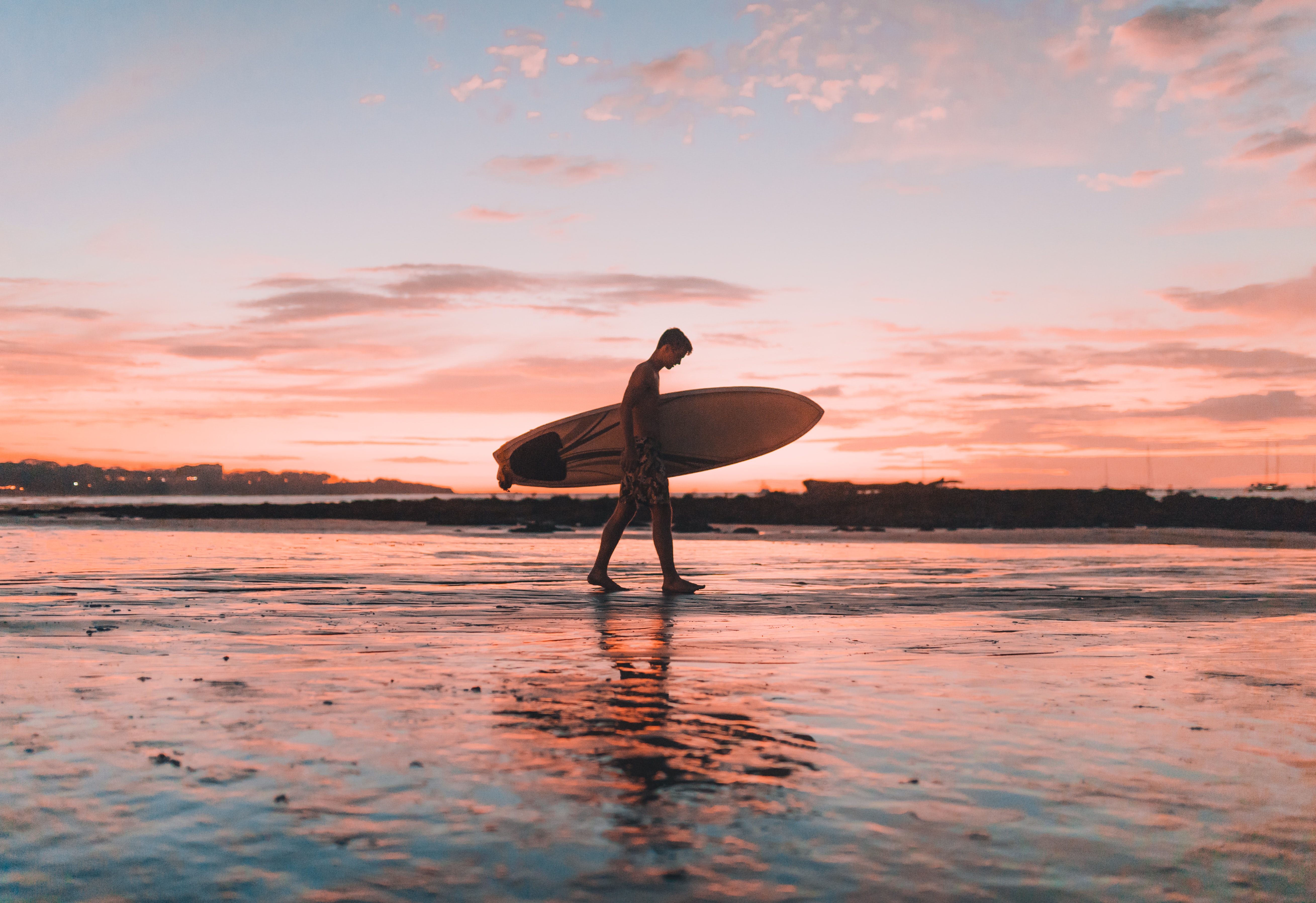 MVP
_____________________
Automated execution of multi-channel (email/social/voice) acquisition campaigns across relevant markets with a conversion rate above current single channel campaigns (e.g. Guest History via unsolicited telephone call). 

Optimised renewal campaigns, particularly where prior purchase was via a non-telesales channel. 

Automation of 4 engagement campaigns throughout membership year across all markets. 
FULL SCOPE
______________________
Full omni-channel acquisition approach to lead management.
Sales funnel integrated within the ALL membership lifecycle.
Comprehensive trigger-based engagement strategy throughout membership lifecycle
THE PLAN
360
THERE ARE MANY TOUCHPOINTS THROUGHOUT THE JOURNEY OF A MEMBER WITH ACCOR PLUS INCLUDING THE TIME BEFORE THEY JOIN, AND WITHIN THEIR MEMBERSHIP LIFETIME.
To this end we must identify the data and processes which deliver the highest possible conversion of available leads, and optimise the engagement of existing members. We must also balance the use of automation tools with the human touch of live operators to achieve a high level of member satisfaction.
All points of engagement are opportunities for positive reinforcement of the membership value. It is critical to optimise those opportunities for the best outcome, being the maximum value that a member receives from their investment and the maximum value that Accor and Accor Plus receives from the ongoing membership markets.
LEAD BY:  Chris, Sonya and Wayne
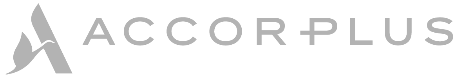 6
[Speaker Notes: 29 November:
Image colour is nice but if we could refrain from using typical lady in straw hats
Highlighting key points: e.g. magazine style with wordy content but using bigger fonts to highlight key message: “There are many touchpoints …. membership lifetime.”
FULL SCOPE in caps
“LEAD BY Chris, Sonya and Wayne” to be positioned outside of the “content”. Perhaps at the bottom right corner like a “lockup” for each page
7 December:
Added the line for MVP and FULL SCOPE to break up the heavy copy, work with light blue instead of white, feel free to adjust
Lead names are incorrect, now corrected
Reduced font slightly for lead names and page number]
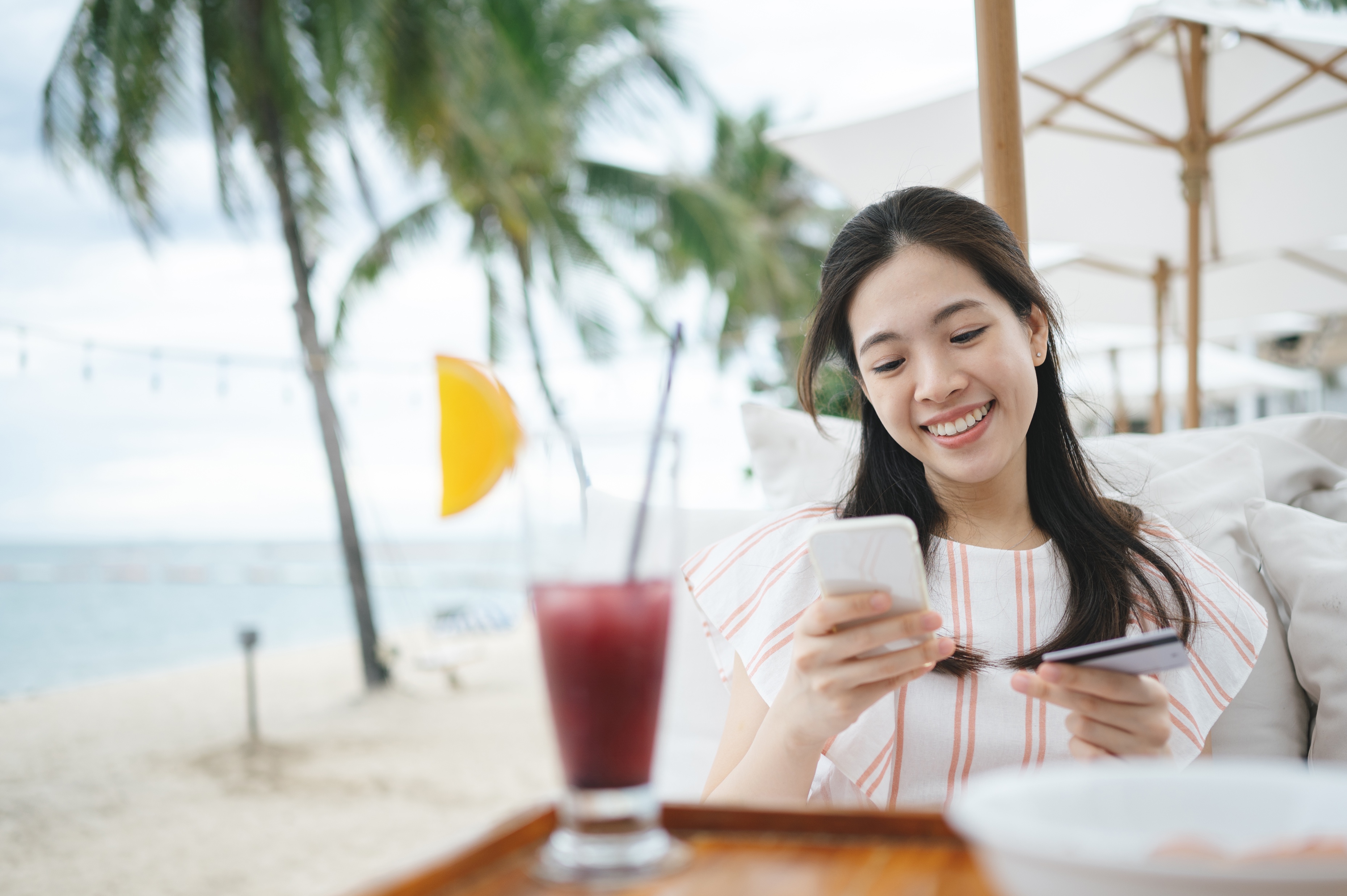 THE PLAN
Product
THE MEMBERSHIP AND ASSOCIATED benefits MUST BE  digitised WHEREVER POSSIBLE IN ORDER TO CAPTURE THE digital touchpoints.
MVP
_____________________
Digital vouchers replace physical ones in all markets.
Standardised member for-a-day product deployed in all markets with a measurable conversion rate. 
Member can upgrade/downgrade or buy any product in any channel.
FULL SCOPE
______________________
TO BE DETERMINED.
This includes vouchers, which must be distributed as digital assets rather than physical, and are to be redeemed via an online mechanism at all available outlets. Product innovation will initially be achieved by packaging vouchers before exploring other opportunities for diversification of product.
LEAD BY:  Sonya, Chris and Kamal
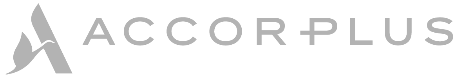 7
[Speaker Notes: 29 November:
The member cards are not necessary 
Alternative image is preferred without the straw hat (previous page option with bikini is showing too much skin to send this to use for Muslim countries)
Seems like there is a theme of summer / beach / pool images throughout pages, so this looks a little off
Also noticed that there’s quite a bit of individual lady image used in the last few pages, good to mix it up differently
Highlighting key points: e.g. magazine style with wordy content but using bigger fonts to highlight key message: “The membership …. digital touchpoints.”
FULL SCOPE in caps
 “LEAD BY Sonya, Chris and Kamal” to be positioned outside of the “content”. Perhaps at the bottom right corner like a “lockup” for each page
Thank you slide has been removed, not necessary
7 December: 
Added the line for MVP and FULL SCOPE to break up the heavy copy, work with light blue instead of white
Played around with the highlight copy, feel free to adjust
Lead names are incorrect, now corrected
Reduced font slightly for lead names and page number]
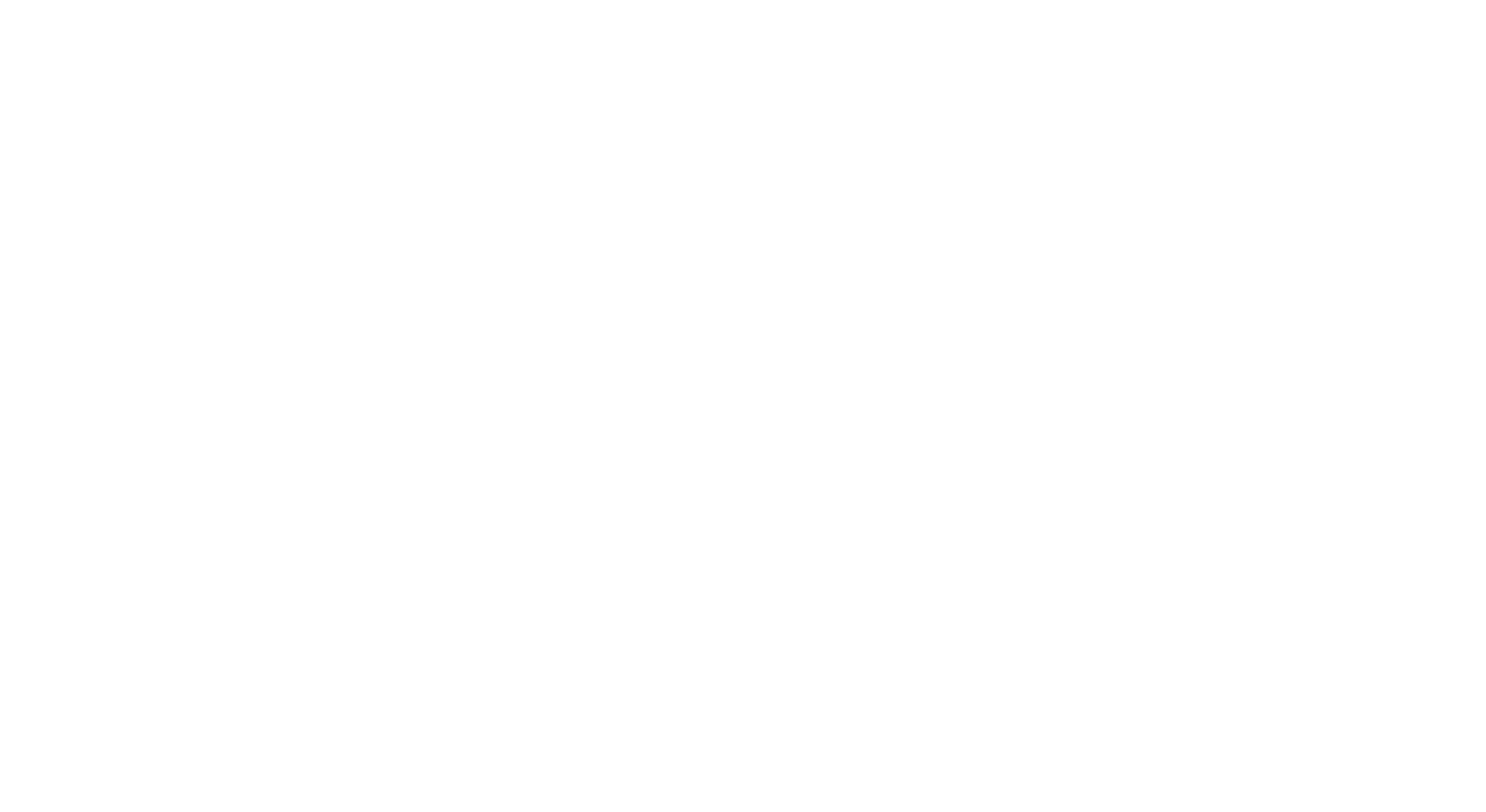